ZMOTNE ZAZNAVE:OPTIČNE ZAZNAVNE ILUZIJE
Pripravila: Sonja Bone
Iluzije so zmotne interpretacije čutnih podatkov.
Ne ustrezajo stvarnosti, vendar imajo svoj izvor v dražljajih iz okolja. 
Doživljamo jih pogosto.
Vzroki:
Sence
Globinski znaki
Fizikalne zakonitosti
Fiziološki procesi
Gibanje
Utrujenost očesa
Pričakovanja,…

Pa tudi: intenzivna čustva, prepričanja, želje in potrebe,…
VRSTE OPTIČNIH ILUZIJ
Dvoumni ali mulistabilni liki
Slikovna dvoumnost
Nemogoči liki
Geometrične zaznavne iluzije
Stereogrami
Dvoumni ali mulistabilni liki
Temeljni cilj zaznavanja je občutenje in osmišljanje posameznih dražljajev in kompleksih situacij, v katerih se nahaja posameznik. Te so pogosto dvoumne in nejasne. Nejasnosti povzročajo 
	- manjkajoče informacije, 
	- elementi situacije v novih, neobičajnih in nepričakovanih odnosih ali 
	- zakritost znanih elementov.
	
	V teh situacijah daje isto fizično draženje mnogo različnih interpretacij. Posameznik si prizadeva, da bi nejasnosti v zaznavnem polju odpravil in oblikoval konsistentno in enoznačno razlago sveta, ki bi mu omogočila jasno orientacijo in smiselno ravnanje.
Tak primer je Neckerjeva kocka: če kocko gledamo nekaj časa, lahko opazimo, da se tisto, kar gledamo spreminja (kocka obrnjena v eno ali drugo smer). Možgani imajo dve enako verjetni možnosti, zato ne morejo presoditi, katera je pravilnejša, in neprestano ugibajo.
Je pika na notranji ali
zunanji strani stranice ?
Podobna primera dvoumnega lika so Schroderjeve stopnice, ki jih izmenično vidimo tako, da peljejo navzgor oz. visijo navzdol in
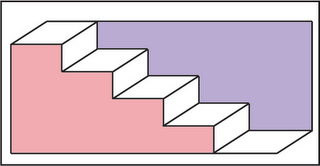 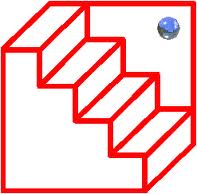 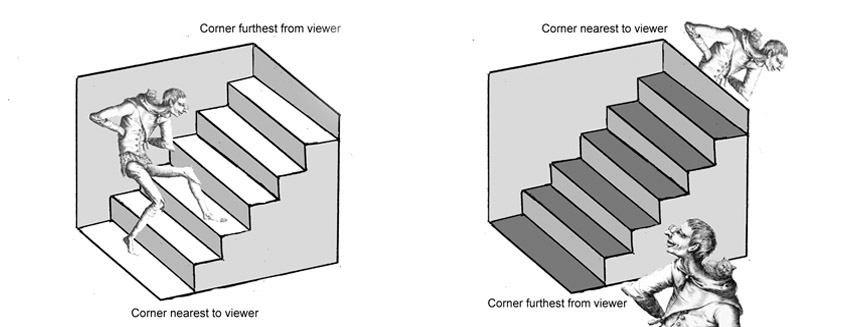 reverzibilne kocke, ki jih vidimo  tako, da sta dve kocki zgoraj in ena spodaj in obratno.
Slikovna dvoumnost
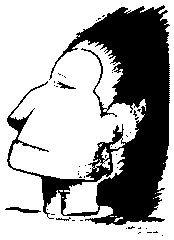 Zajec ali raca?
Indijanec ali eskim?
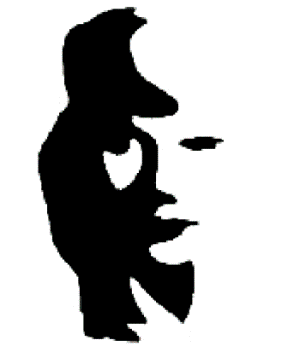 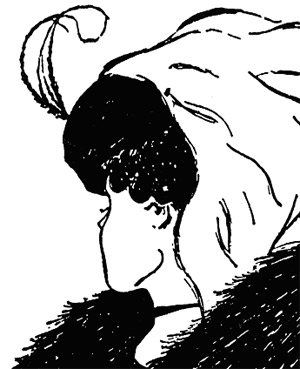 Saksofonist ali ženska?
Mlada ali stara ženska?
Rubinova vaza
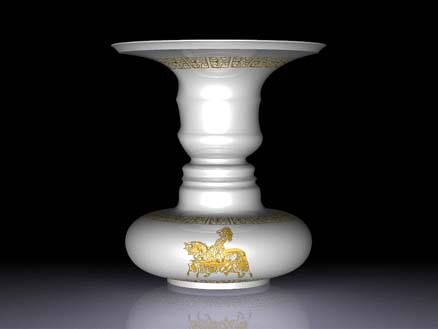 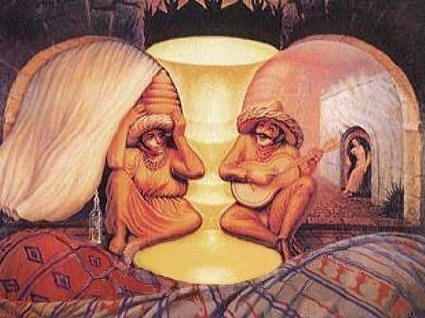 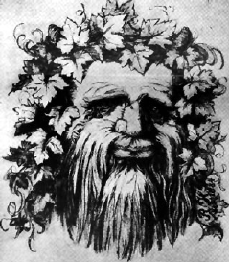 Mož z listjem na glavi ali zaljubljenca?
ZAZNAVNA NARAVNANOST 
	Katere dražljaje bomo zaznali in kako si bomo te dražljaje pojasnili in jih povezali v celoto je v veliki meri odvisno  od predhodnih izkušenj in znanja o predmetih. Zelo pomembno vlogo pa imajo tudi čustva, pričakovanja in motivacija, pod vplivom katerih se oblikuje zaznavna naravnanost, tj. posebno stanje, v katerem smo usmerjeni k sprejemanju določenih vrst informacij, ne pa tudi drugih.
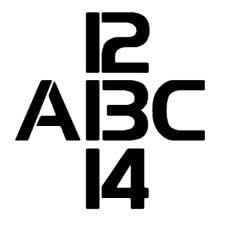 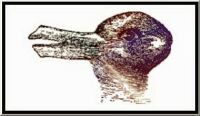 POSEBNA VRSTA ZAZNAVNE ILUZIJE – NEMOGOČI LIKIPenrosov trikotnik
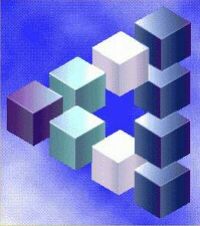 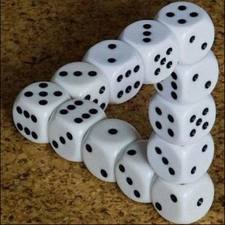 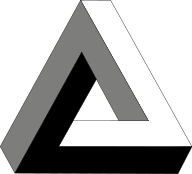 Penrosov trikotnik v Escherjevi grafiki
M.C.Escher
Nemogoče krožne stopnice
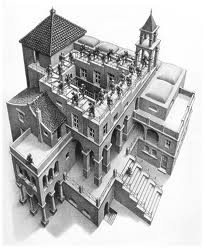 M.C.Escher
Dvoumni nemogoči liki – zaradi dvoumnih robov lahko vidimo na dva načina, odvisno od tega, na kateri del risbe osredotočimo pogled
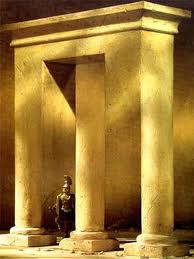 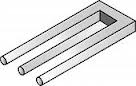 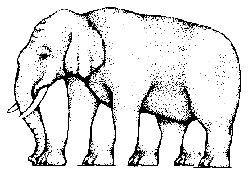 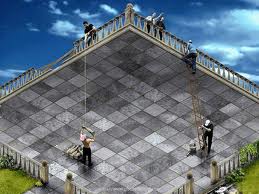 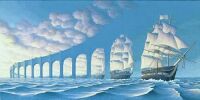 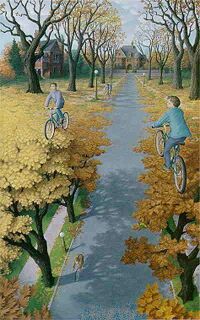 Geometrične zaznavne iluzijeso univerzalni doživljaji, kar pomeni, da jih doživlja ob istih situacijah večina ljudi. Vzrok je v podobnosti izkušenj ter v značilnostih fiziološkega sistema človeka.
Ebbinghausova iluzija ali iluzija Titchenerjevih krogov
Je levi center kroga večji ?
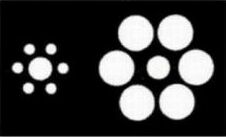 Ne…oba sta enako velika.  Do iluzije pride, ker srednja kroga 
nehote primerjamo s krogi, ki ju obkrožajo
Muller- Lyerjeva iluzijaČrta puščice, ki je odprta navzven se nam zdi daljša, črta puščice, ki zaprta navznoter, pa se nam zdi krajša. Iluzija vztraja tudi potem, ko vemo, da sta črti obeh puščic enaki.
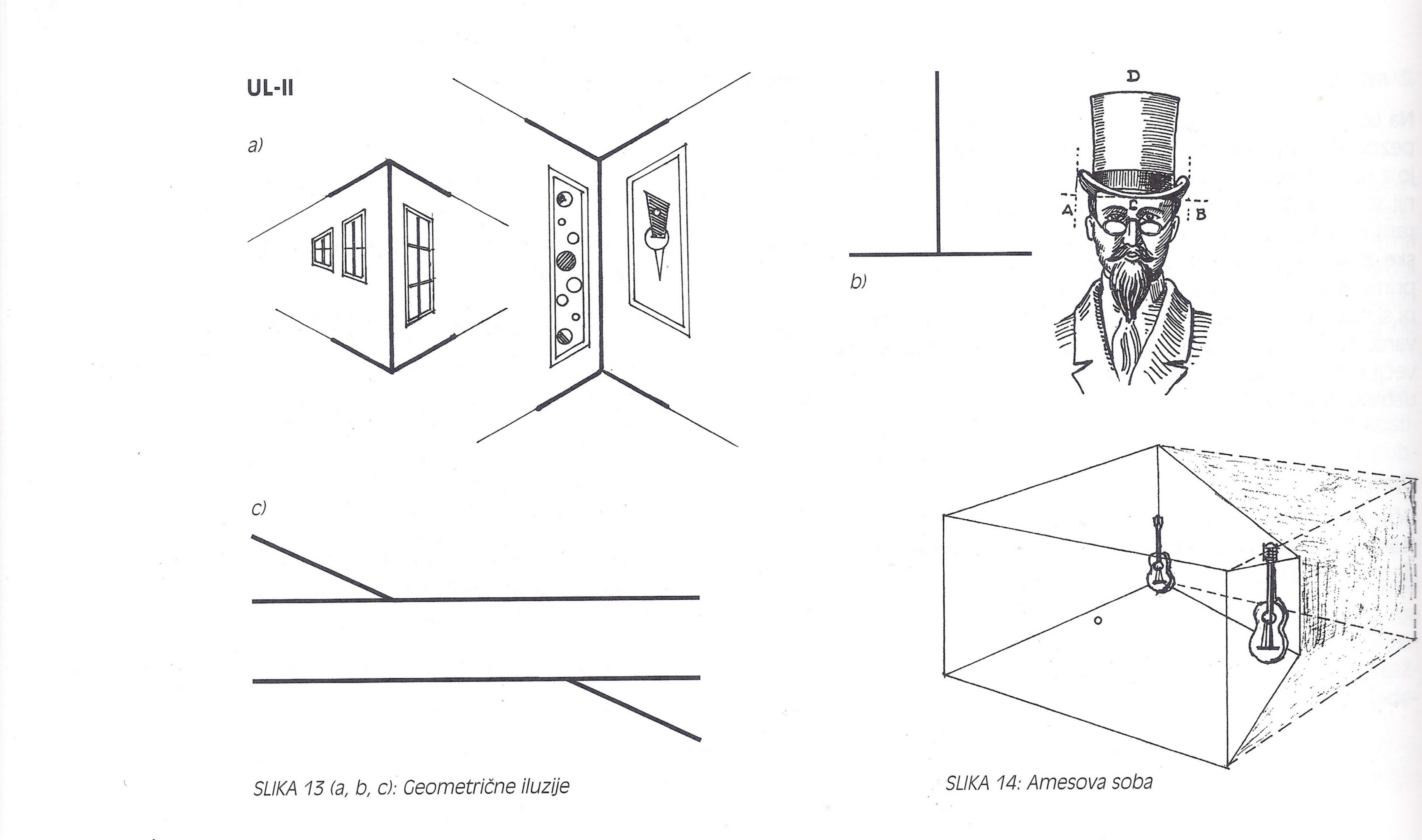 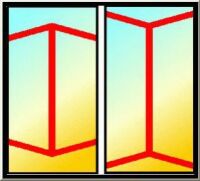 Ponzova  iluzija
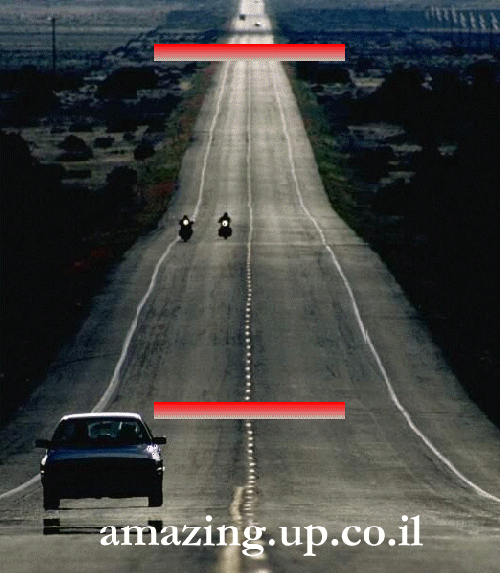 Vodoravni črti sta enako dolgi, 
čeprav se nam zdi, da je gornja daljša. 
Iluzijo pojasnimo z delovanjem 
globinskih znakov.
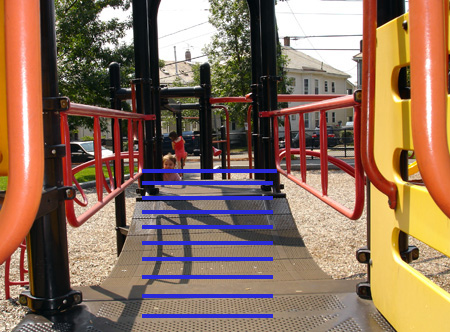 Munsterbergova iluzija
Ali so navpične črte vzporedne?
Vertikalno- horizontalna iluzija
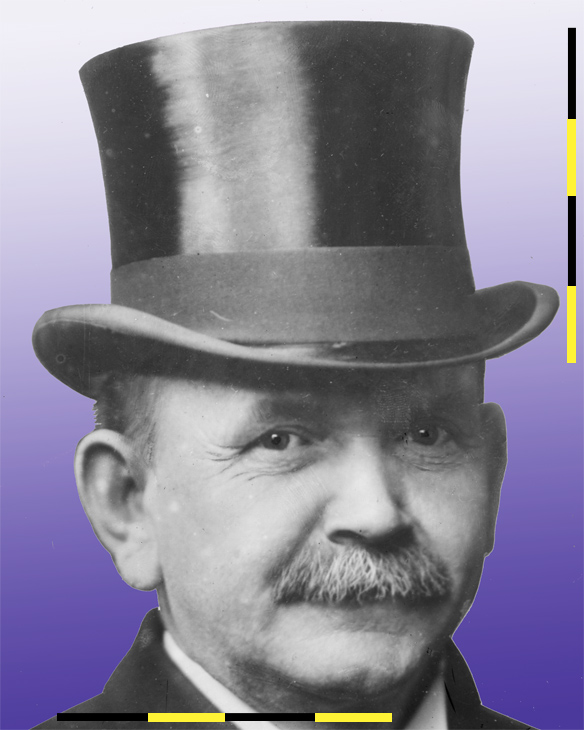 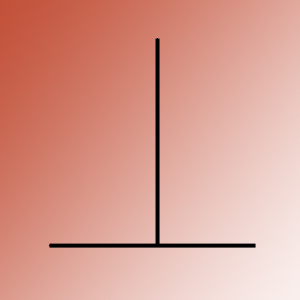 Zlomljen svinčnik v kozarcu?
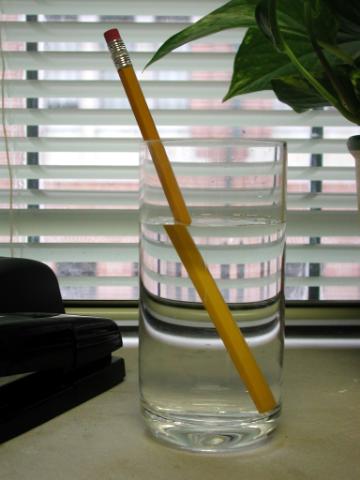 Iluzija lune
Ko je luna visoko na nebu, 
se nam zdi majhna,  
ko pa je tik nad obzorjem, 
izgleda velika. 
Kaj se dogaja?
Naša zaznava lune se spremeni zaradi bližine obzorja. Nastane zaradi vpliva okolice lune na zaznavanje njene velikosti.
Iluzijo lahko odpravimo tako, da luno pogledamo skozi tulec.
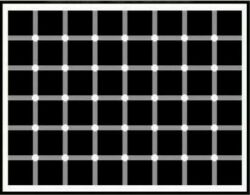 Vidiš črne pike?  Ni jih..samo bele so
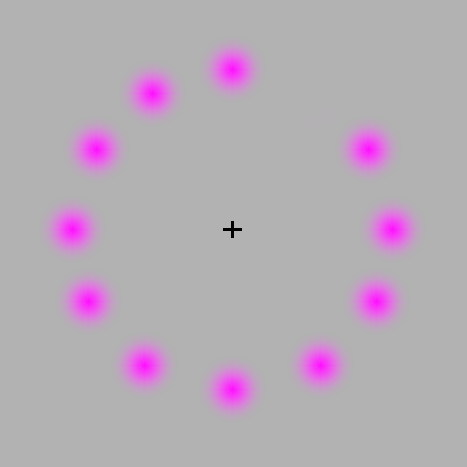 Iluzija povezana z gibanjem
	Manjkajoča točka za sabo pusti sled, ostanek slike. Medtem, ko “ostanek” spreminja položaj, možgani vzorec prepoznajo kot gibanje in povežejo sličice, da vidimo zeleno točko, ki se premika.
Glejte v križec na sredini.
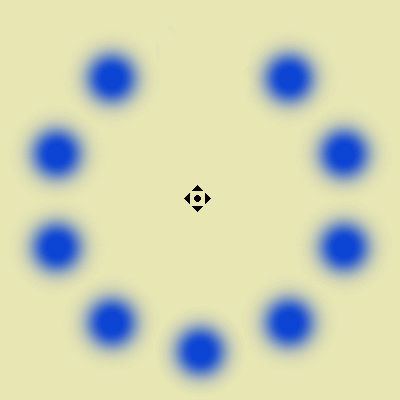 Glejte v točko na sredini.
Barve so samo tri: bela, zelena in roza.
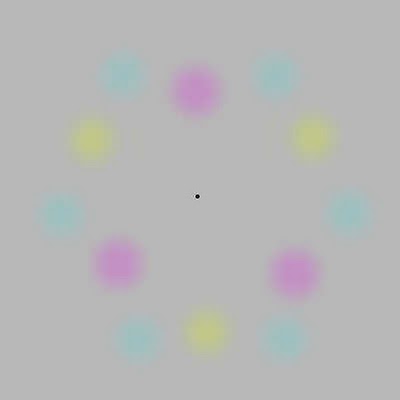 Glejte v črno piko. Kaj se dogaja?
OPART – UMETNIŠKA USMERITEV, KI IZKORIŠČA GEOM. OBLIKE IN UČINKE OPTIČNIH PREVAR
Če se premikaš s telesom naprej in nazaj,se premika tudi kvadrat, če pa premikaš samo glavo, oživi slika v krogu.
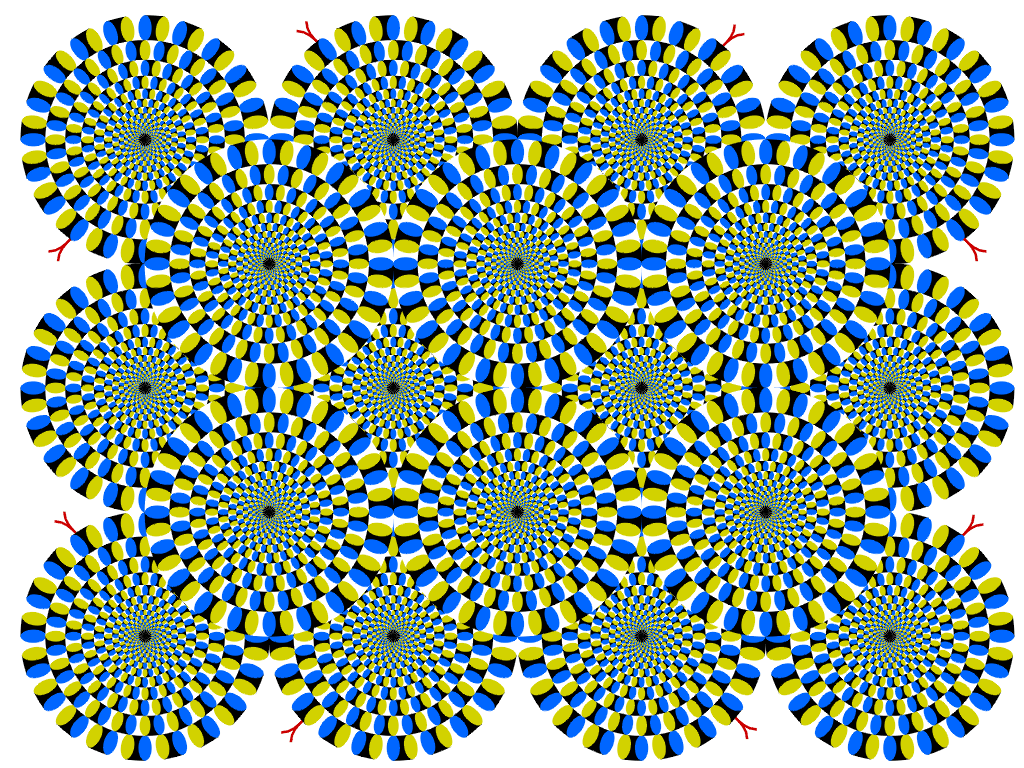 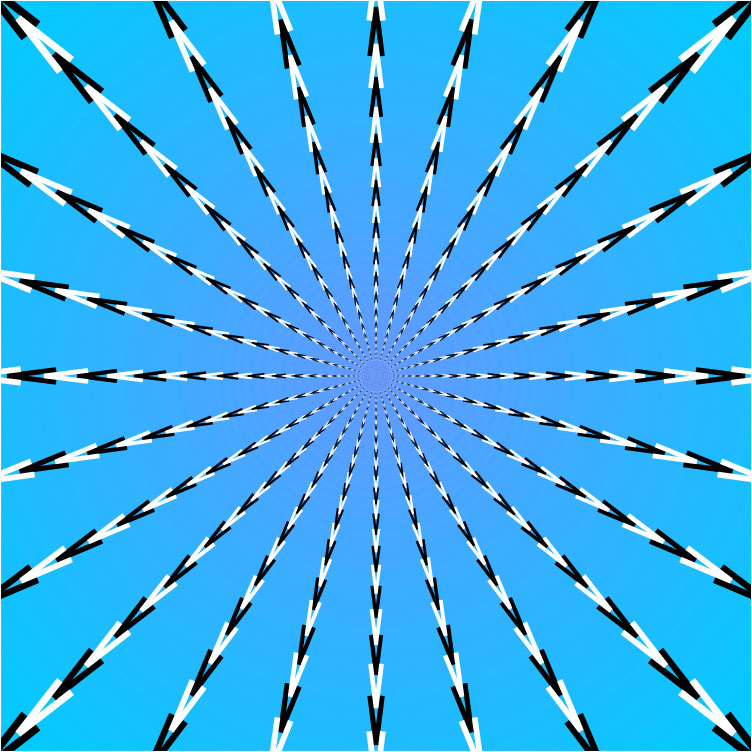 V sliki vidimo najprej monotono ponavljanje linij, kvadratov in točk. Točke migotajo in se gibljejo, črte oblikujejo valove, površina se dviga ali spušča. Nenadoma se pojavijo oblike, pastelne barve in vzorci, ki jih prej nismo videli in enako hitro spet izginejo. Čeprav op-art umetniki večinoma ne uporabljajo barv, se pri gledanju slike lahko pojavijo barve kot rezultat utrujenosti in zasičenosti očesa.
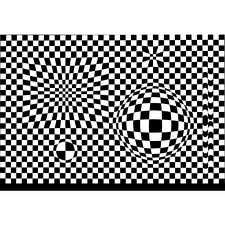 Viktor Vasarely, Vega
STEREOGRAMI so  3D slike, ki so “skrite” znotraj navadne, dvodimenzionalne slike.
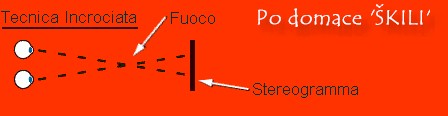 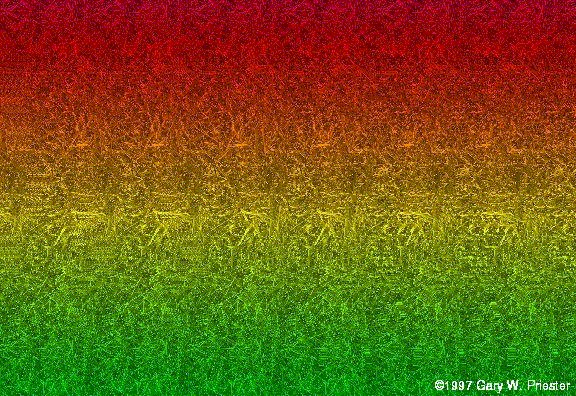 http://www.itiniti.com/JB/prevare/stereogrami/stereogrami1.html